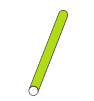 1. 先用  摆一摆，再填写算式。
四、练习深化乘法意义的理解
4个2
3个4
5个3
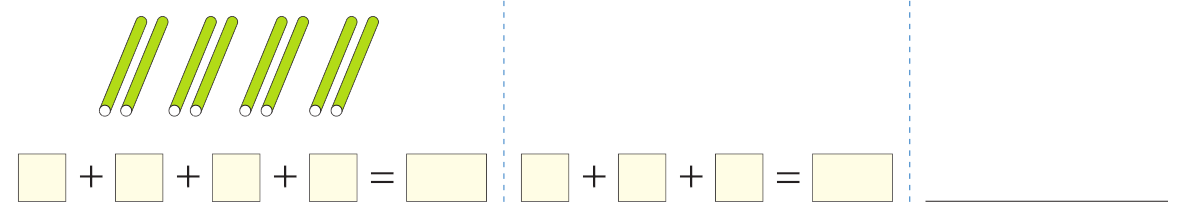 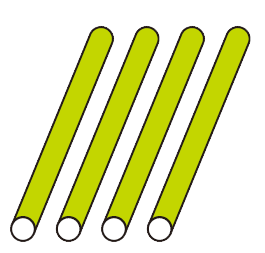 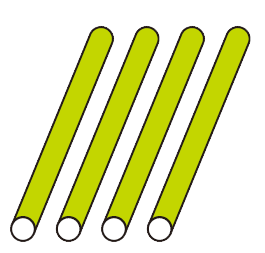 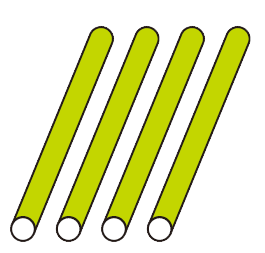 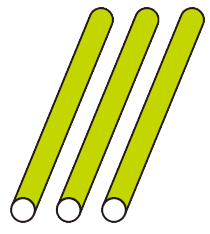 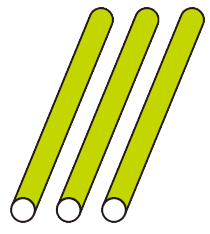 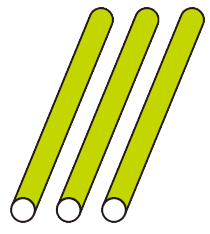 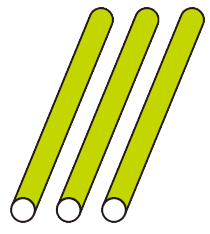 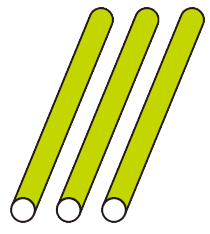 3＋3＋3＋3＋3＝15
2
4
2
2
8
4
12
2
4
( 2 )×( 4 )
或( 4 )×( 2 )
( 4 )×( 3 )
或( 3 )×( 4 )
( 3 )×( 5 )
 或( 5 )×( 3 )
四、练习深化乘法意义的理解
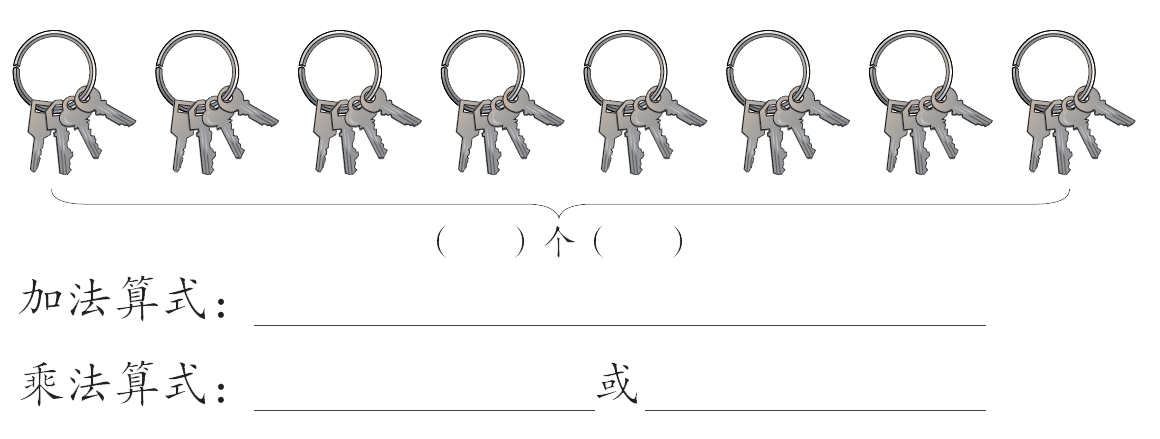 2.
8           4
4＋4＋4＋4＋4＋4＋4＋4＝32
8×4＝32
4×8＝32
四、练习深化乘法意义的理解
3.
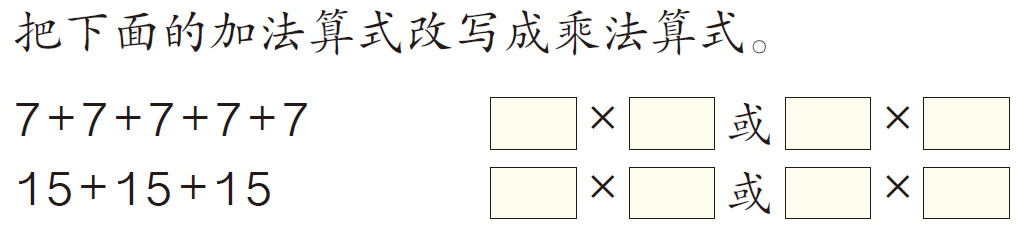 7           5
5           7
15           3
3           15
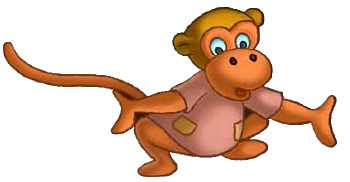 请你判断：
4＋4＋4＝4×3　        （   ）
√
2＋2＋2＋2＋2＝2×5（   ）
√
×
7 ＋7＋5＝7×3           （   ）
√
6＋6＋6＋6＝6×4      （   ）
相同加数　乘法计算
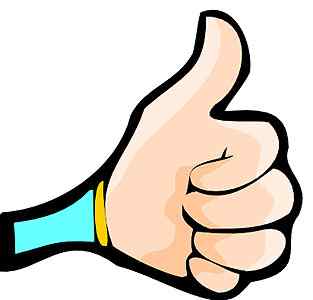 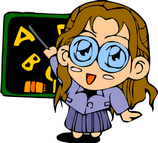 下面哪些算式可以直接改写成乘法算式？把它写出来。
5+5          7+7+6         3+3+3+3+3
4+4          6+6+6            3+2+2+2
只有求几个相同加数的和，我们才能用乘法表示。